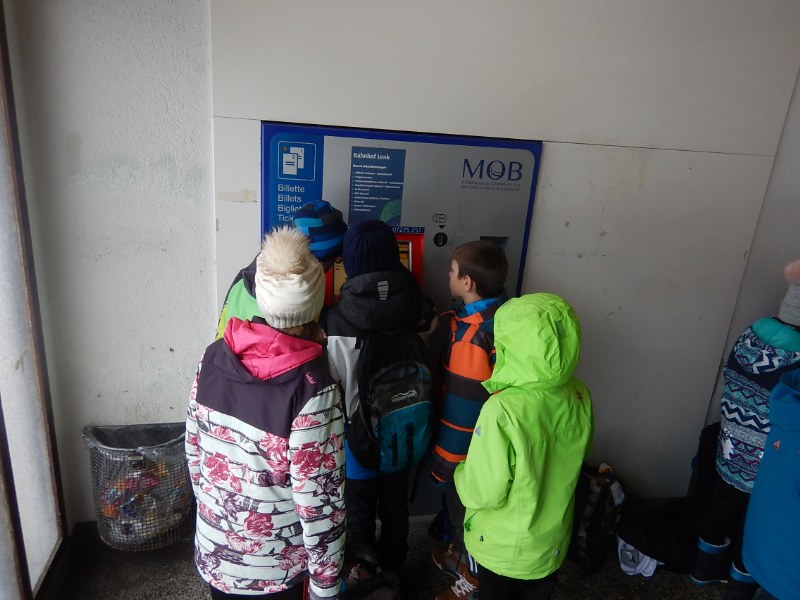 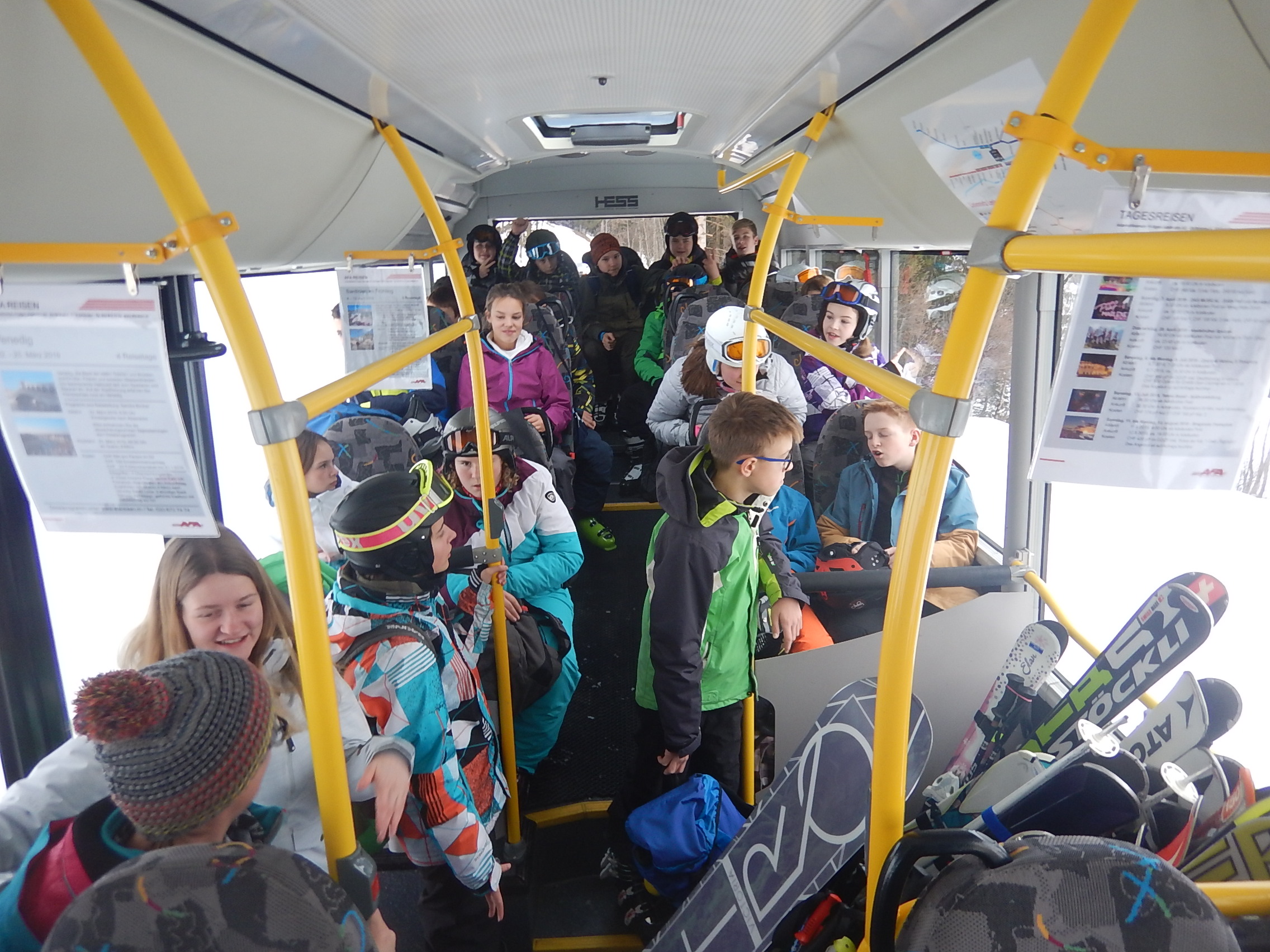 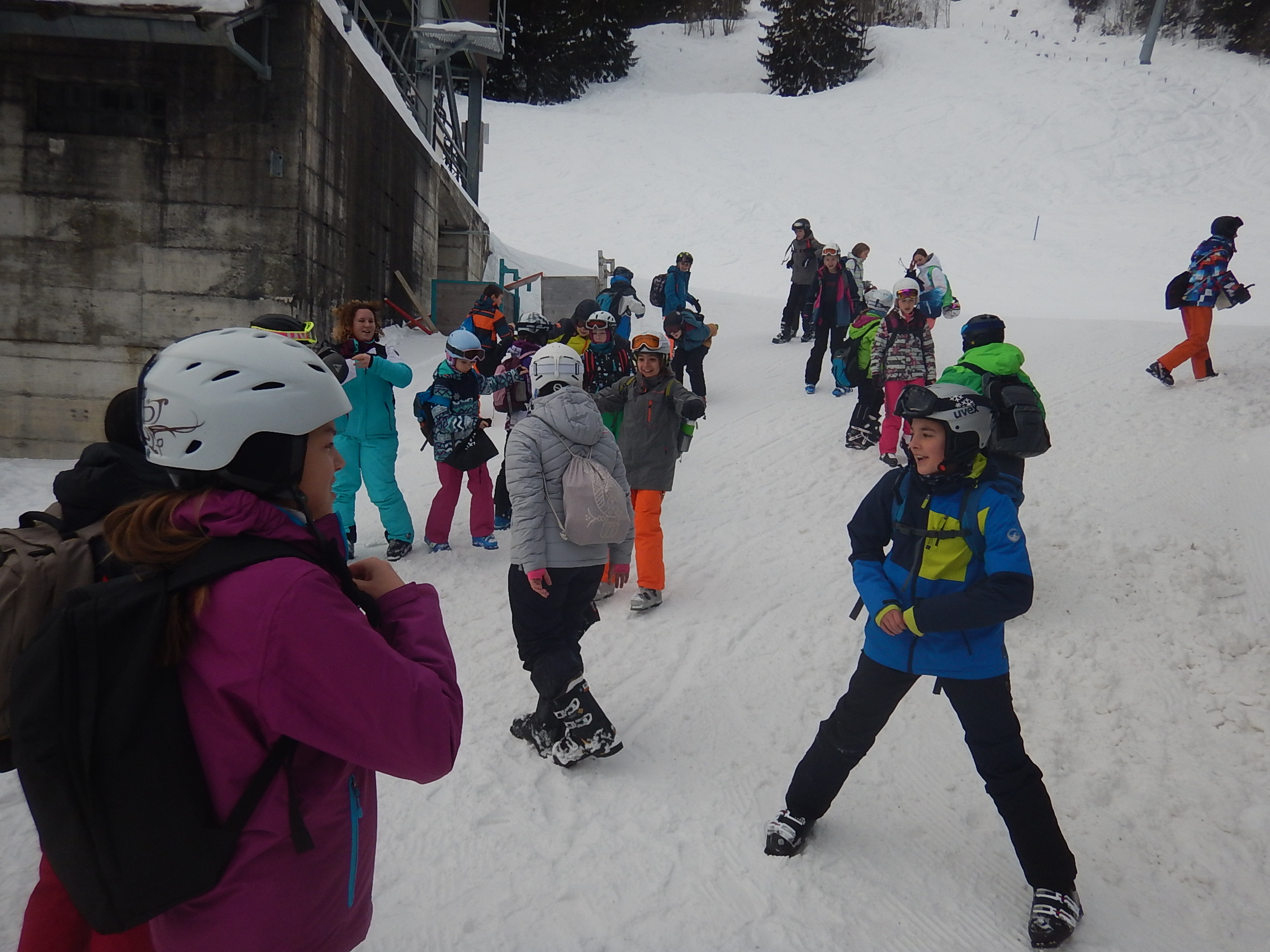 Ski-lager 2019…
Das Coolste Lager aller Zeiten
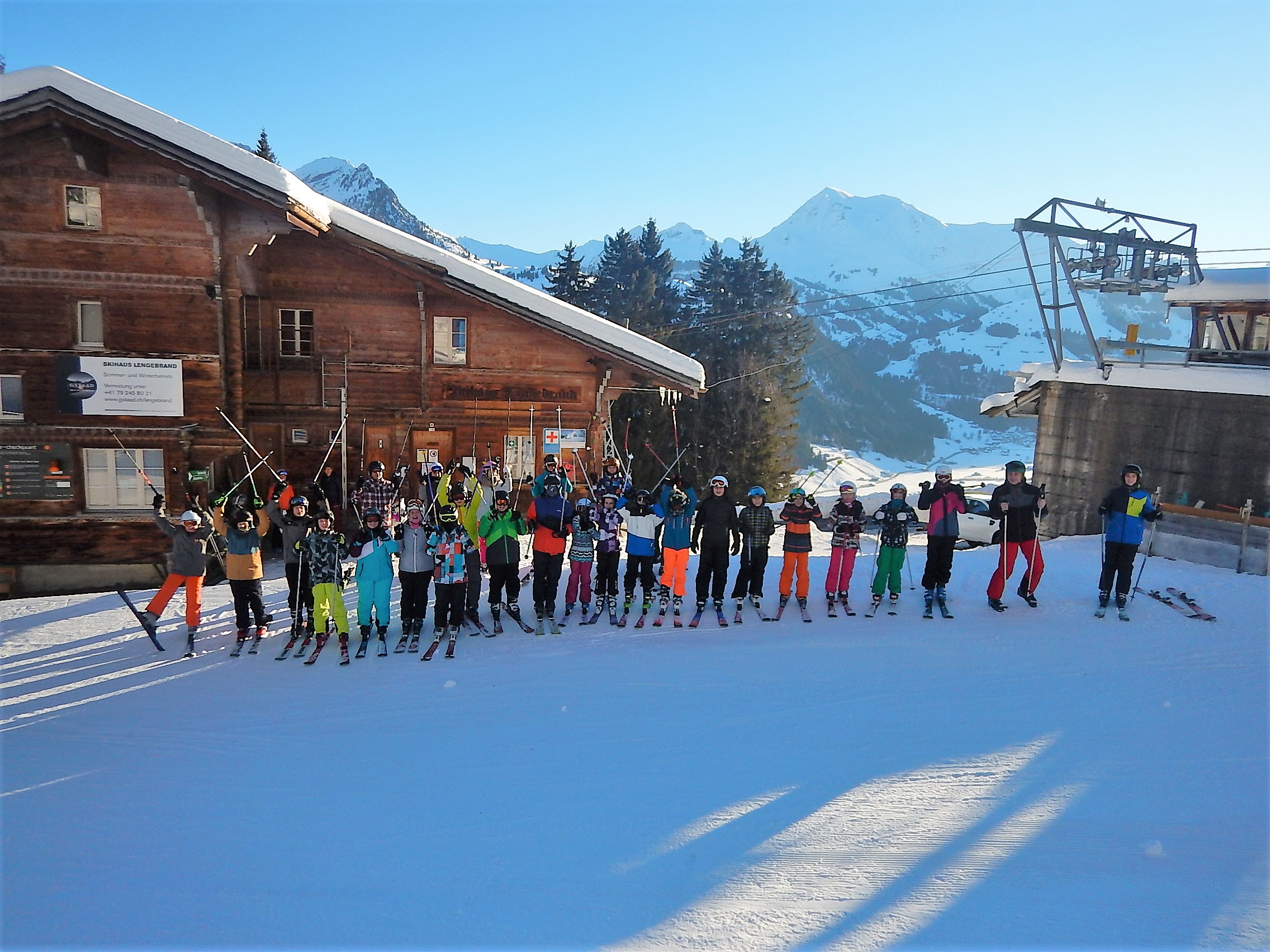 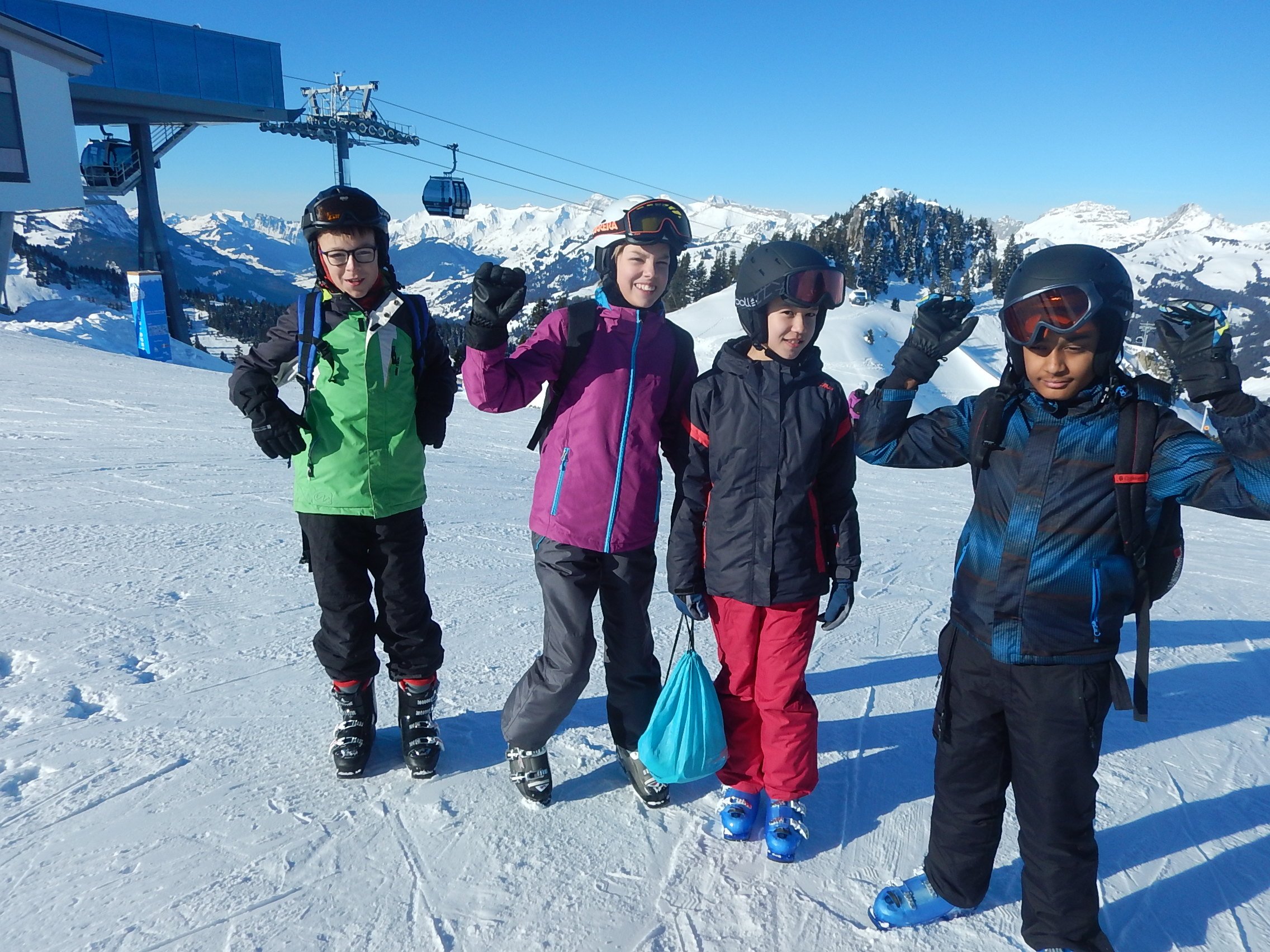 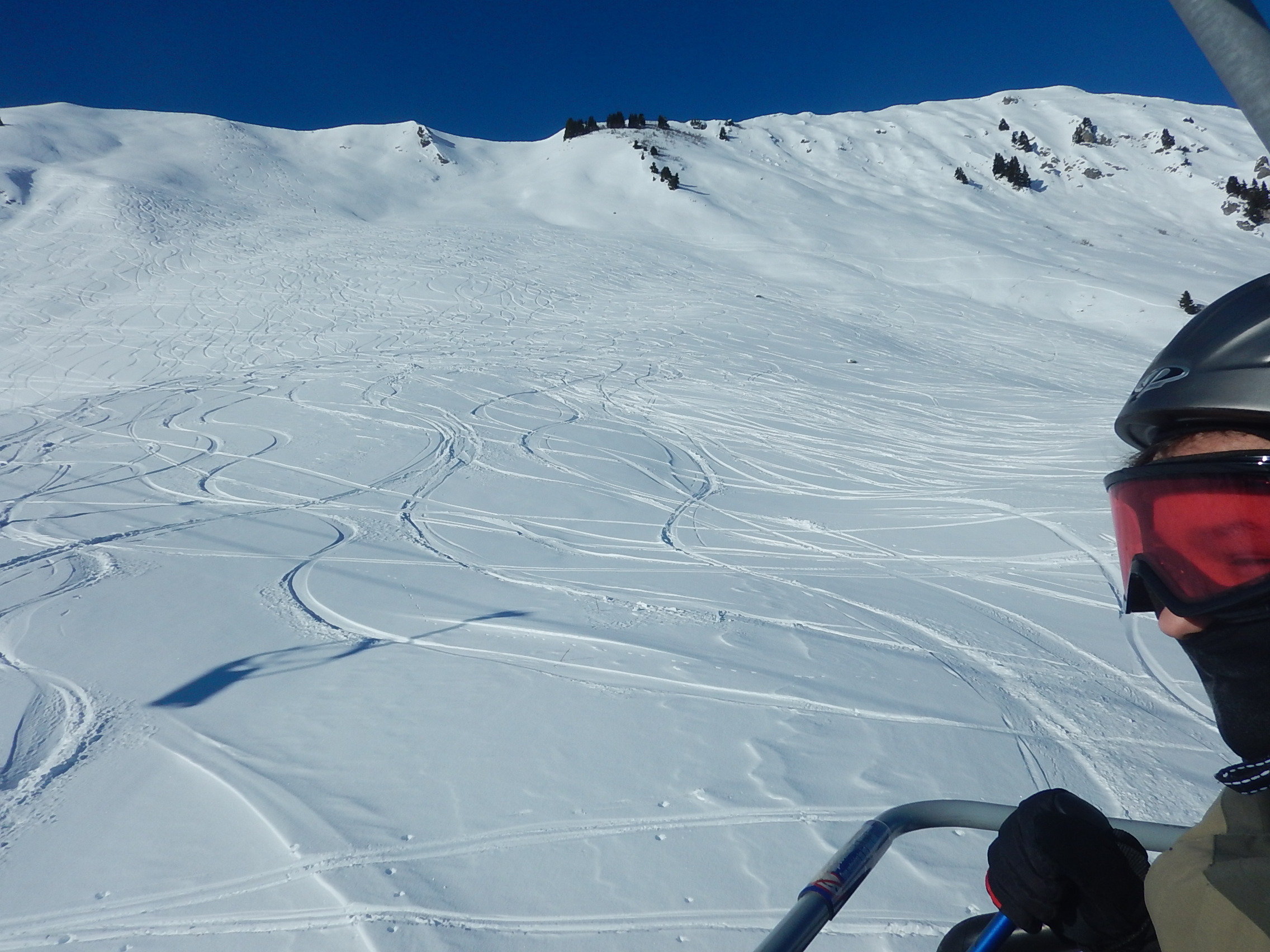 In St.Stephan
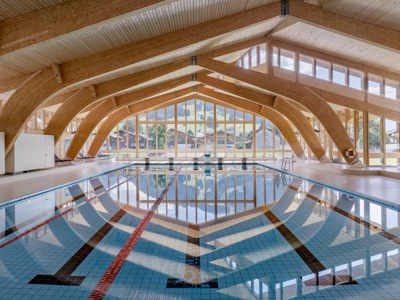 Hier waren wir in der Badi
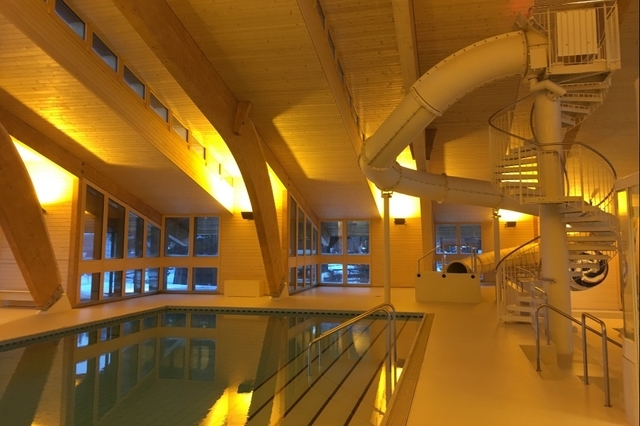 Skigebiet Gtsaat-Saanemöser
Das ist eine Karte des Skigebiets
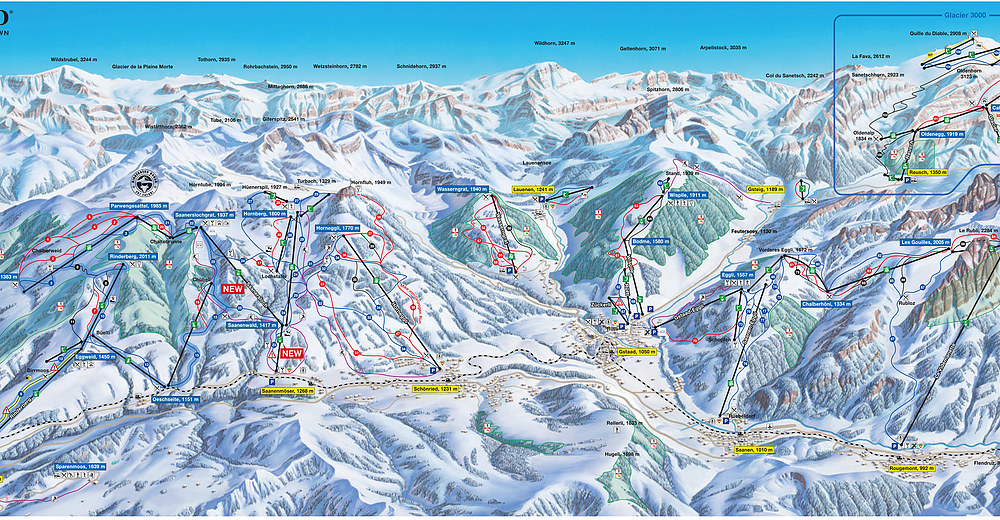 Der Film
Eigentilch wollten wir «den Prinz aus Zarmunda» (links) schauen, aber der ging nicht, deshalb schauten wir «Marlee und Ich» (Rechts).
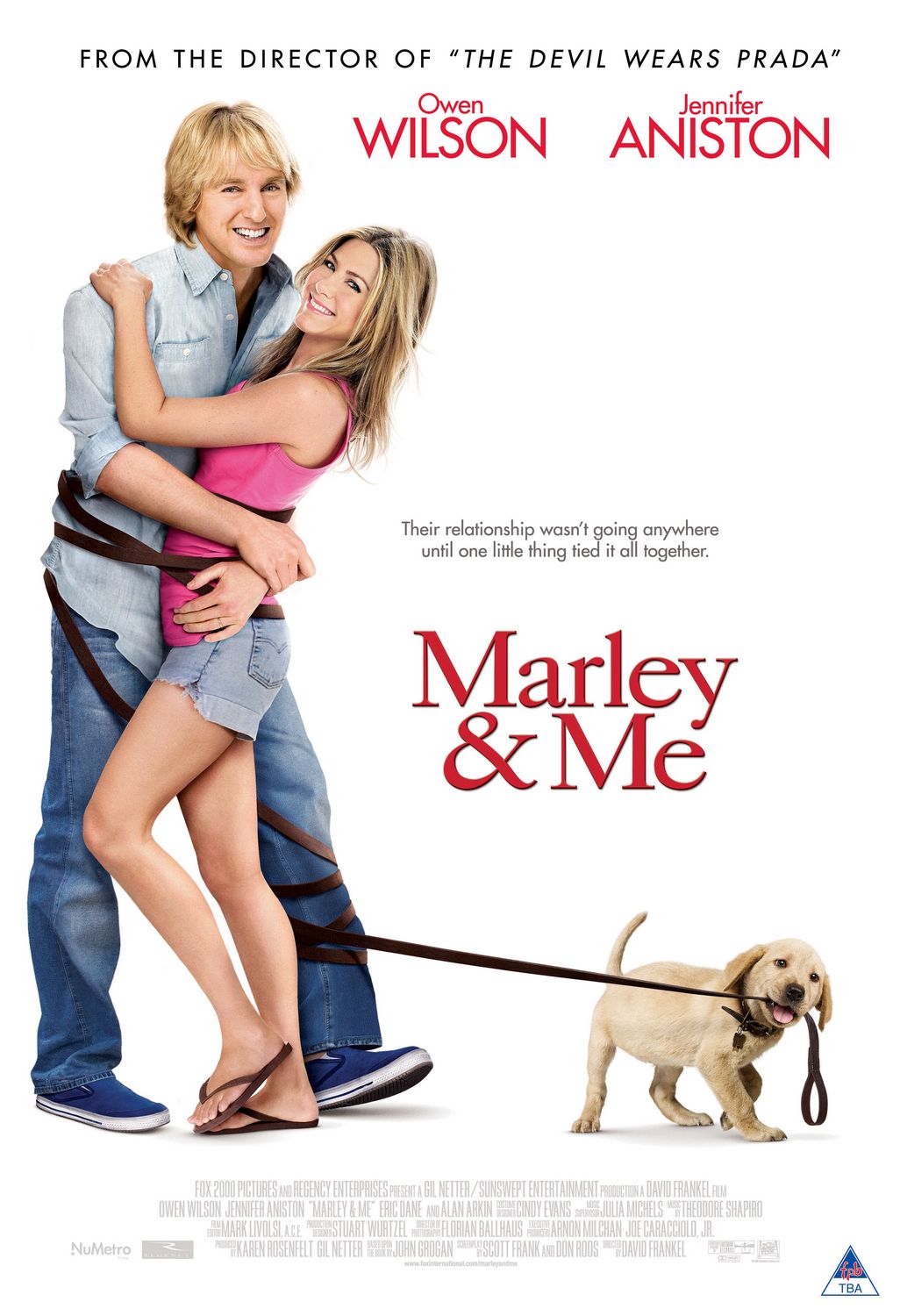 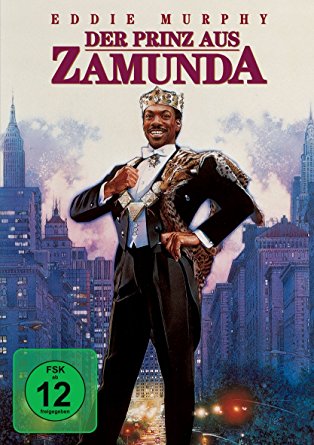 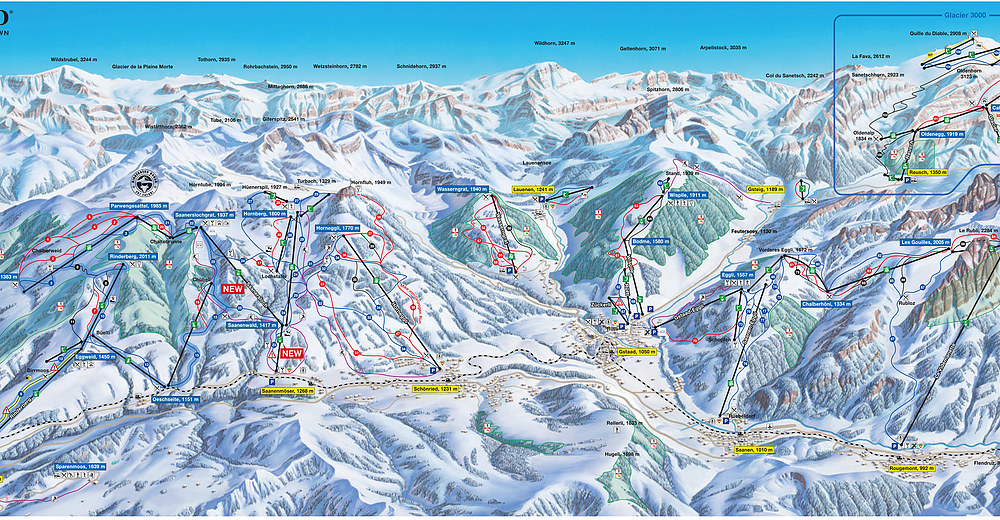 Letzter Abend
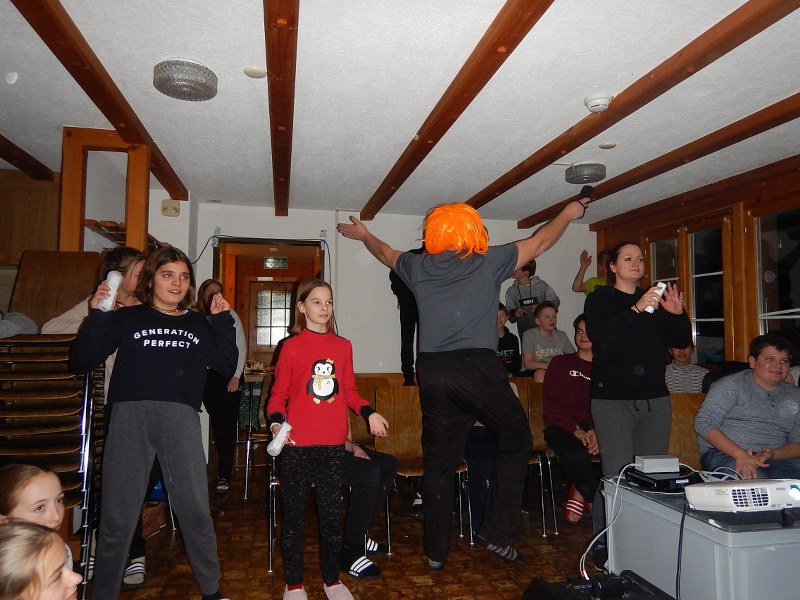 (Tanzabend mit Wii-konsole!!)
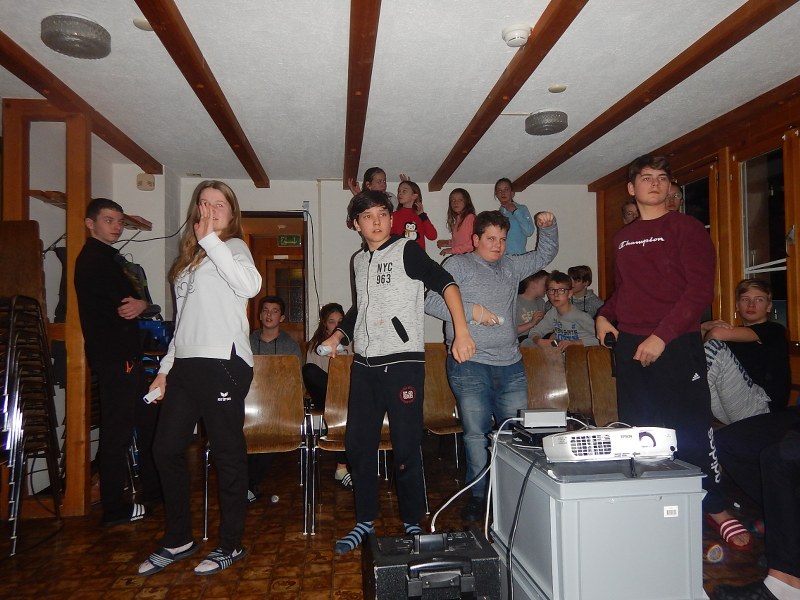 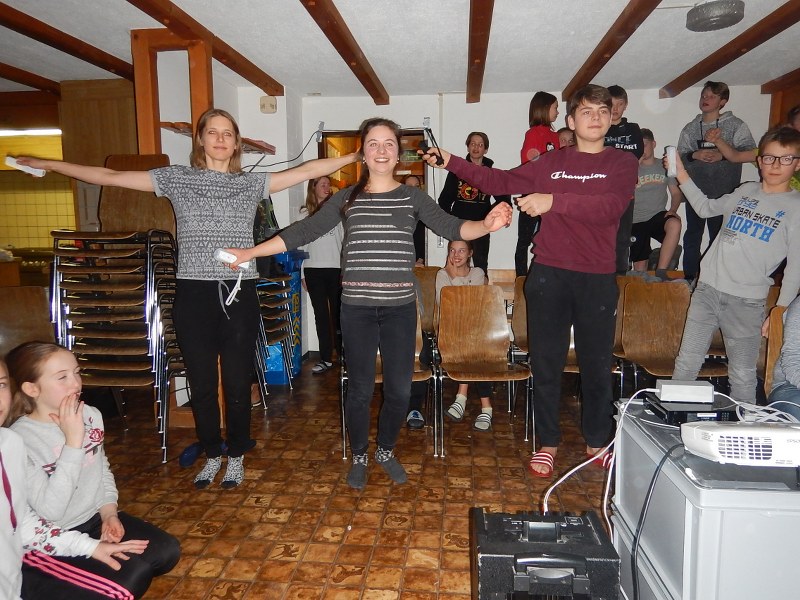 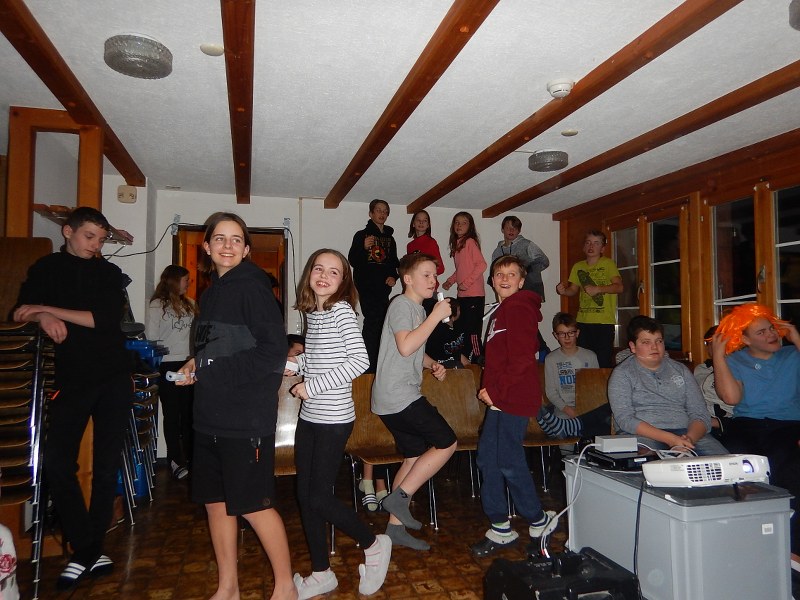 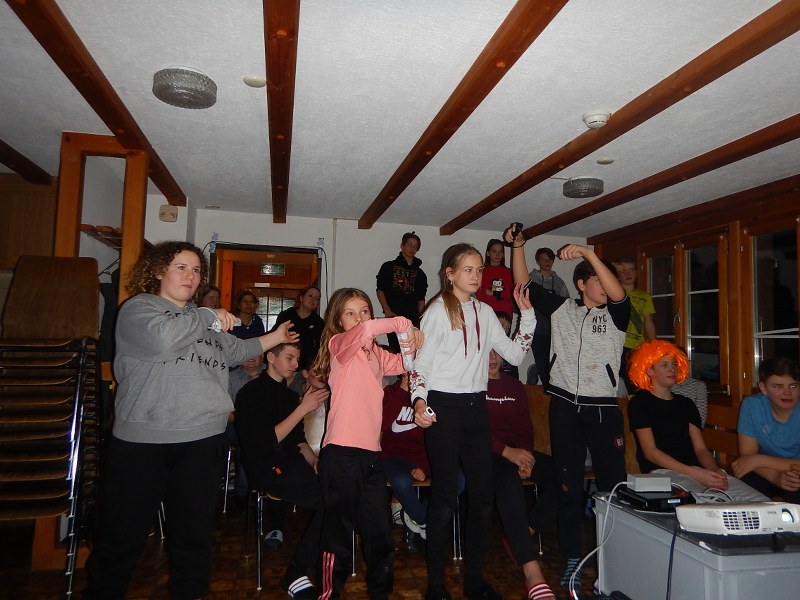 Meine Meinung
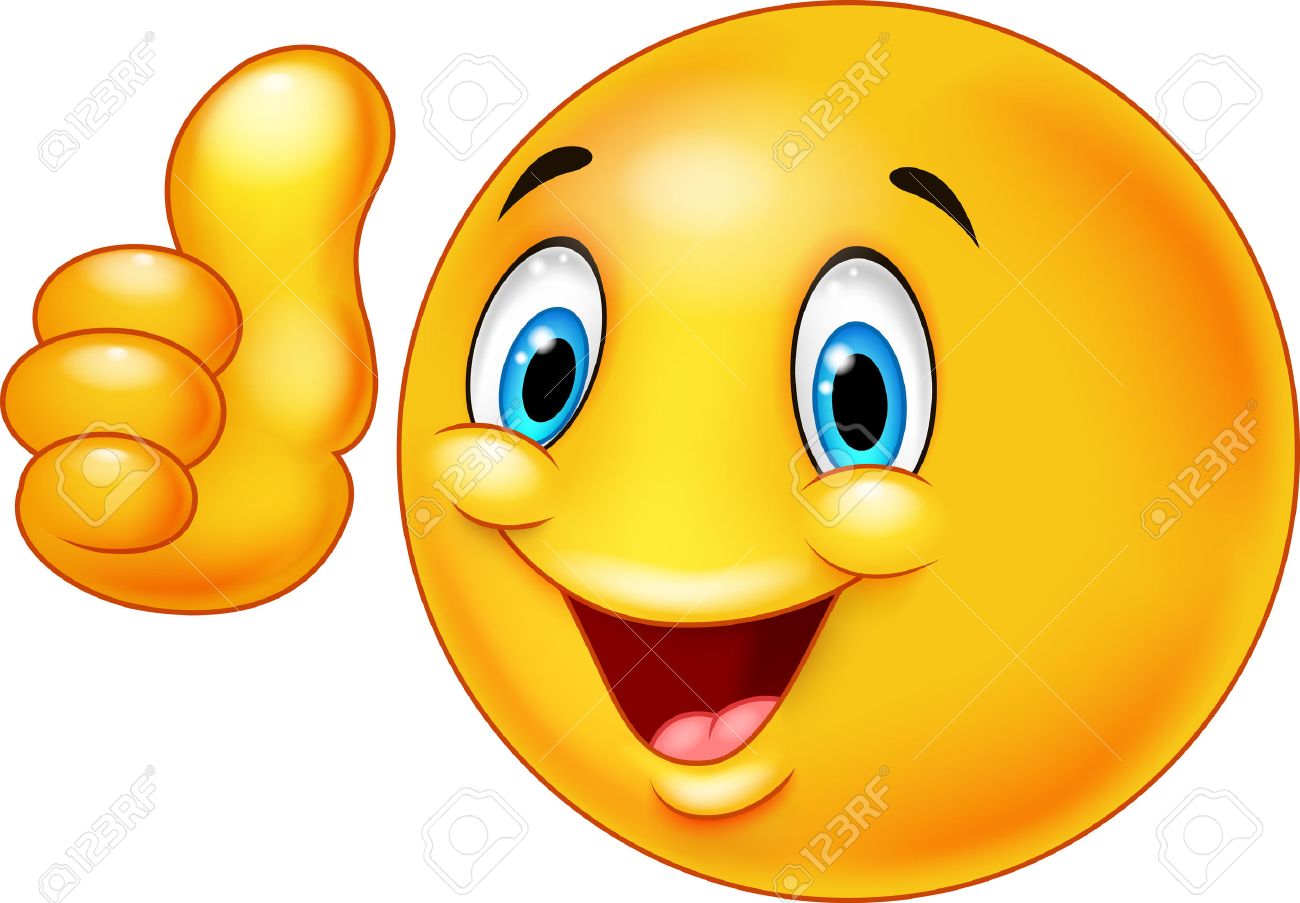 Ich fand das Schilager 2019 vom Anfang bis Ende Genial. 5-9 hatte viel Spass miteinander und ich habe zum Skifaren einiges dazugelernt
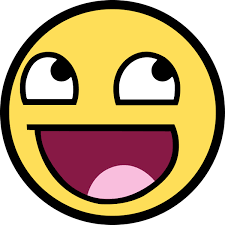